GROUND WATER HYDROLOGY
LECTURE 15
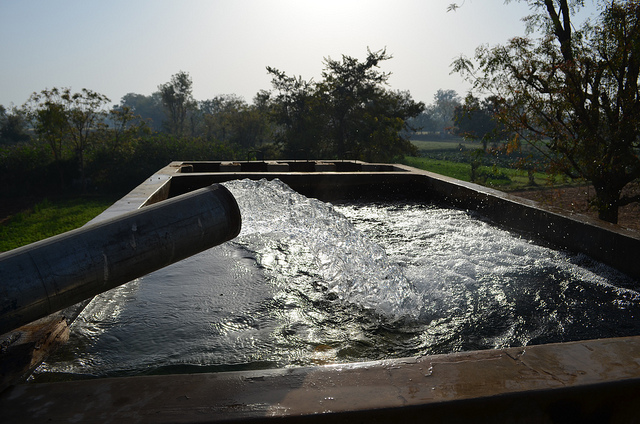 1
GROUND WATER HYDROLOGY
“Science of occurrence, distribution and movement of water below the surface of earth”
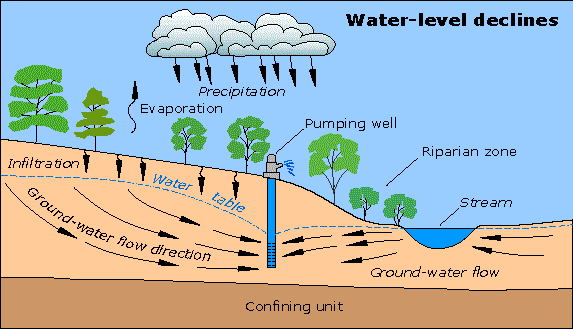 2
IMPORTANCE OF GROUND WATER
About 30% of earths fresh water resources exist as ground water
This is a pollution free resource of water and is specially useful for domestic use
After rainfall and surface water, ground water is the next most important water source for irrigation
Aside from direct use ground water is an important phase of hydrological cycle
Most of flow in perennial streams originates from subsurface water while a large part of ephemeral streams may percolate beneath the surface
3
DISTRIBUTION OF EARTH’S WATER
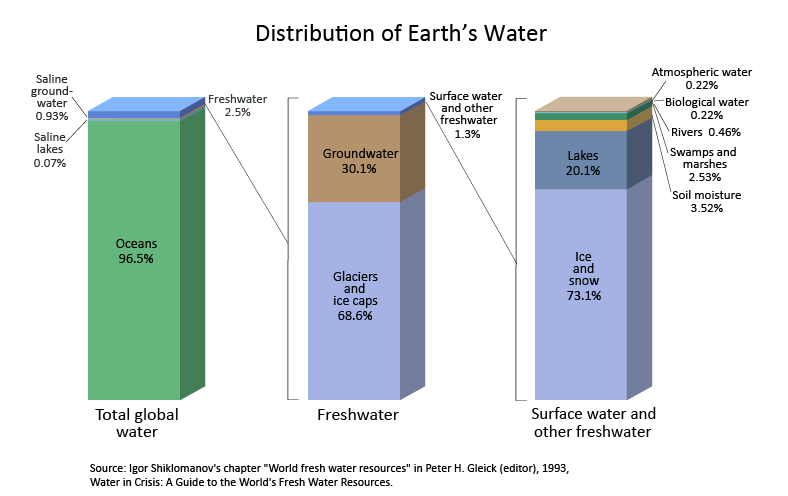 4
OCCURRENCE OF SUBSURFACE WATER
Ground water occurs as pore water in the soil
Going into the ground one passes through zone of aeration to the zone of saturation
Zone of aeration : the region in which pores in the soil may contain air or water also called “vadose zone”
Zone of saturation: the region below the water table where interstices are filled with water also known as “phreatic zone”
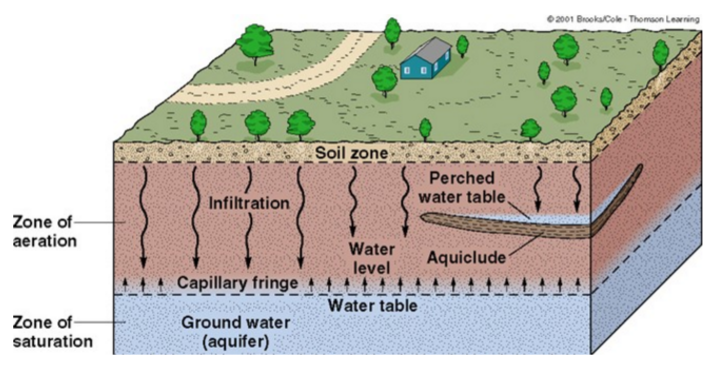 5
VERTICLE DISTRIBUTION OF SUBSURFACE WATER
Root Zone (10m) / Soil water ( water retained by roots of vegetation)
Vadose/ Unsaturated/ Aeration Zone
Saturated/ Phreatic Zone
Intermediate zone (for deep WT, water in this zone flows under gravity)
Capillary zone ( water retained by Capillary force)
WT
Aquifer (All interstices filled with water)
6
WATERTABLE
Both zones in the soil are divided by an irregular surface known as water table
Above water table occurs vadose zone and below it occurs saturated zone
Water table is a locus of points (in an unconfined aquifer) where hydrostatic pressure equals atmospheric pressure
Water table does not remain fixed
It fluctuates with precipitation events
It follows the topography
It flows
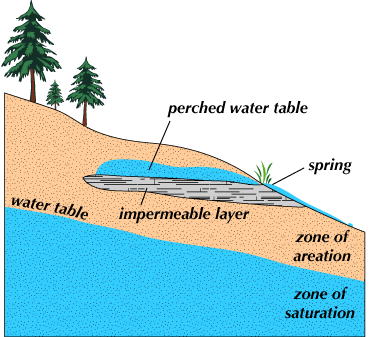 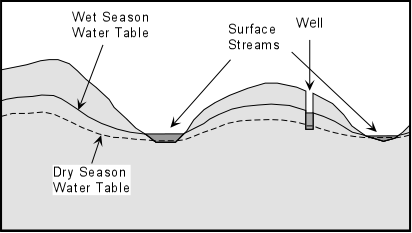 7
WATERTABLE
Water table is not stagnant it rises and falls in elevation depending on the rain fall.
It rains different at different patches in the land. Difference in the levels of WT in two adjacent lands creates slope.
That slope also causes the ground water to flow towards lower level.
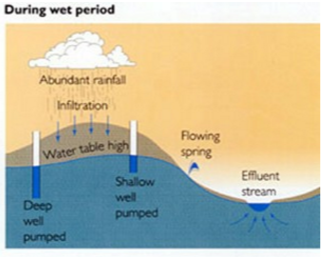 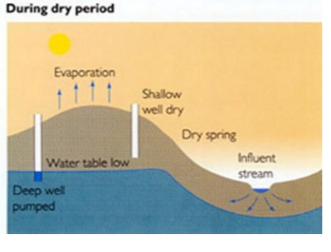 8
IMPORTANT TERMINOLOGY
Aquifer: a geological formation that contains water and also allows to transmit water from one point to another under ordinary field conditions (for depths more than 3Km a little water is found due to smaller pores and high pressure)
Aquiclude: A geological formation that contains water but does not allow water to transmit sufficiently
Aquifuge/Aquitard:  A geological formation which neither contain any water nor allow any transmission of water through them. Rock formation are an example of such formations
9
TYPES OF AQUIFERS
There are two types of aquifers
Unconfined aquifers
Confined aquifers
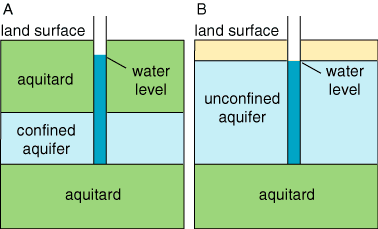 10
TYPES OF AQUIFERS
Unconfined Aquifers: 
These are the aquifers into which water seeps directly from the ground above them
Also known as non-artesian or water table aquifers
A special case of unconfined aquifers is perched water bodies. This occurs whenever a ground water body is separated from main water table by a relatively impermeable strata.
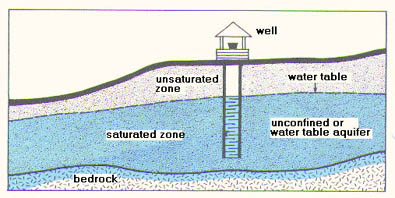 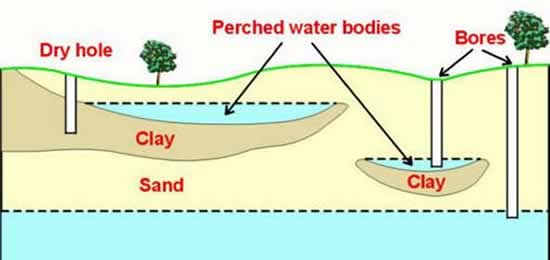 11
TYPES OF AQUIFERS
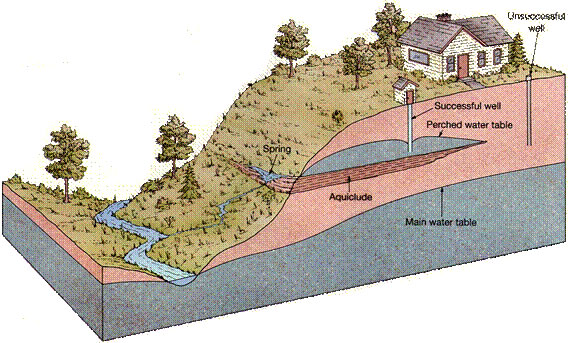 12
Perched water body
TYPES OF AQUIFERS
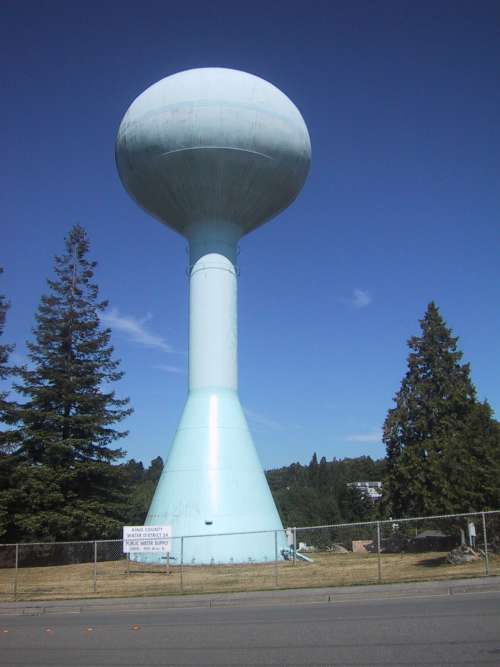 Water Tower
confined Aquifers:
Such an aquifer which remains overladen by an impermeable strata Aquiclude/Aquifuge/aquitard.
In this type of aquifer water can not seep directly from the ground above. Instead there are certain recharge points wherever this strata is exposed to ground surface.
Water is under pressure in this aquifer
Also known as artesian aquifer
13
TYPES OF AQUIFERS
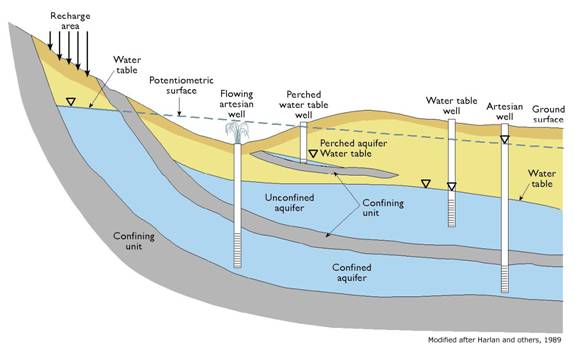 14
Confined Vs Unconfined Aquifers
DARCY’S LAW
Negative sign indicates that flow is in direction of decreasing head
15
DARCY’S LAW
Q
Q
h1
h2
Porous Medium
L
16
Cross Section of Porous Medium
DARCY’S LAW
17
SPECIFIC YIELD
18
SPECIFIC RETENTION
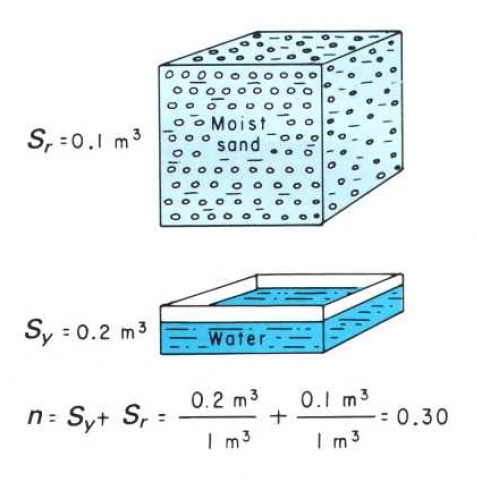 19
TRANSMISSIVITY
Rate at which water of the prevailing kinematic viscosity is transmitted through a unit width of an aquifer under a unit hydraulic gradient
It is a product of hydraulic conductivity and aquifer layer thickness
			
				T=k.b
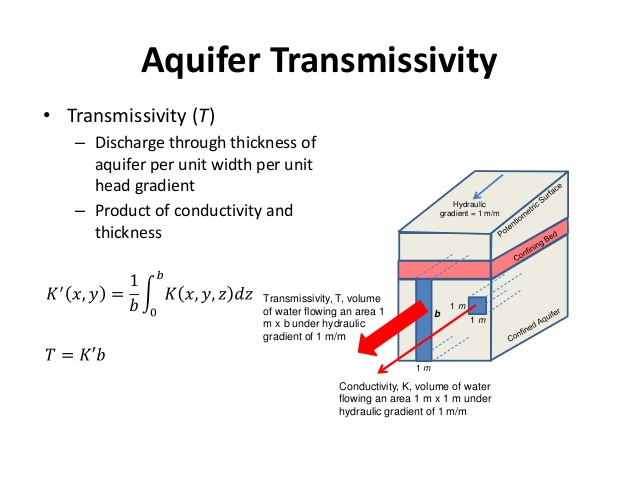 20
STORATIVITY/ STORAGE COEFFICIENT
It is defined as the volume of water that an aquifer releases from or takes into storage per unit surface area of the aquifer per unit change in head normal to the surface.
It is the product of specific storage and thickness of aquifer layer
		S= Ss .b
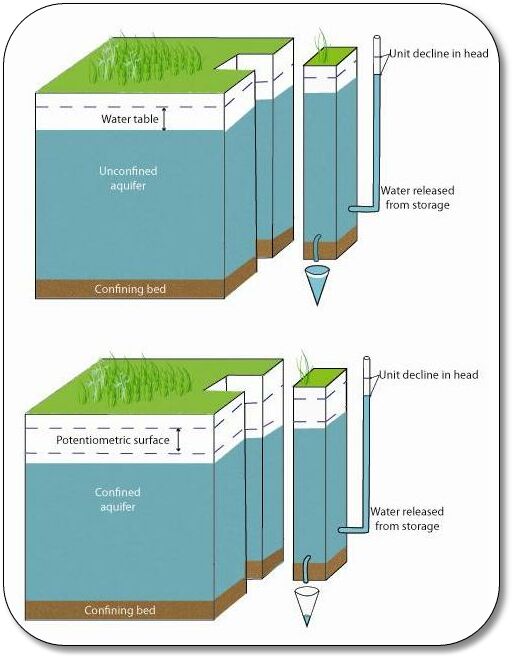 21
HYDRAULICS OF WELL
Steady state condition:
When a well is pumped, water is removed from aquifer surrounding the well and water table lowers
This lowering takes place in well as well as soil surrounding the well
This depression is called as “Draw down”
A drawdown curve gives the variations in the drawdown with distance from the well
In 3d called as cone of depression
Outer limit of cone of depression defines the area of influence of
      the well
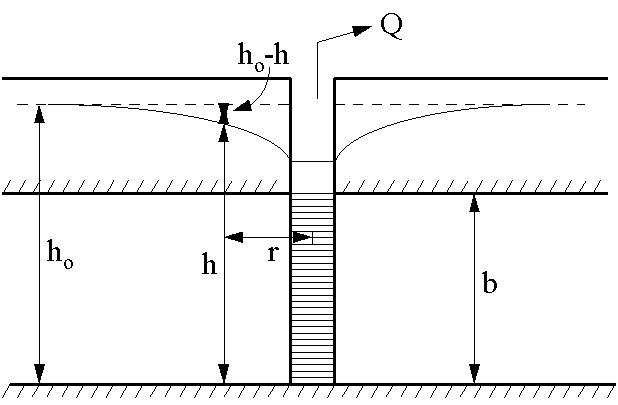 22
CONE OF DEPRESSION
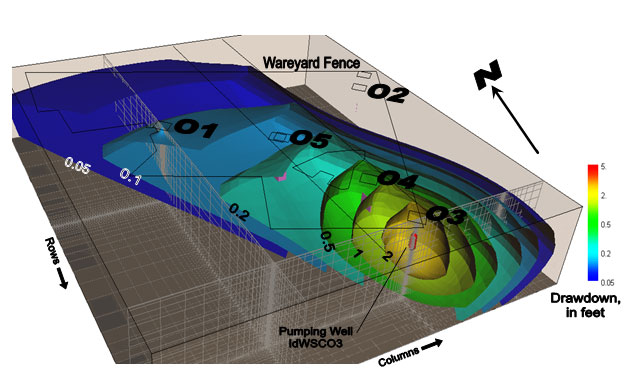 Multiple well test, Idaho Water Science Center, USGS
23
MEASUREMENT OF HYDRAULIC Parameters of Aquifer
24
Equilibrium well formula (thiEm formula)
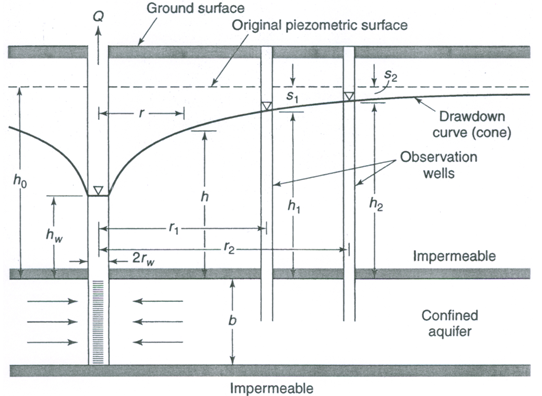 25
Non-Equilibrium  well formula (theis formula)
26
Non-Equilibrium  well formula (theis formula)
27
MODIFIED theis formula
28
Where to intercept in days when straight line graph is extended to Z=0
Modified theis method
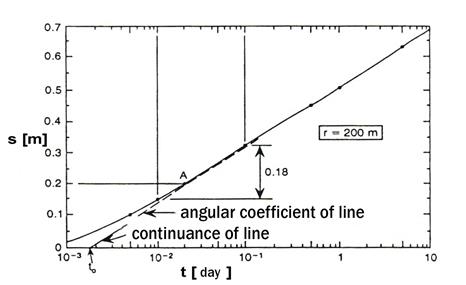 29
Merits of theis method
A value of S can be determined
Only one observation well is required
A shorter period of pumping is required
No assumption of steady state flow condition
30
Assumptions of theis method
Aquifer is homogenous, isotropic, of uniform thickness and of infinite areal extent
Before pumping the peizometric surface is horizontal
Well is pumped at constant rate “Q”
Flow everywhere is horizontal
Storage within well can be neglected as diameter is small
31
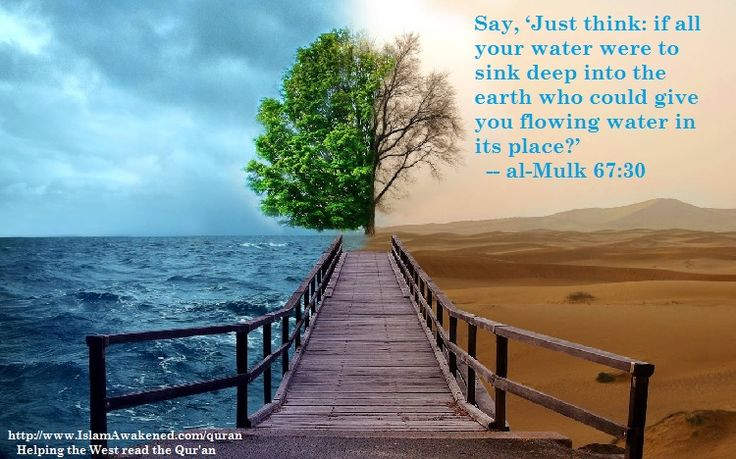 Thank You 
Any Questions??
32